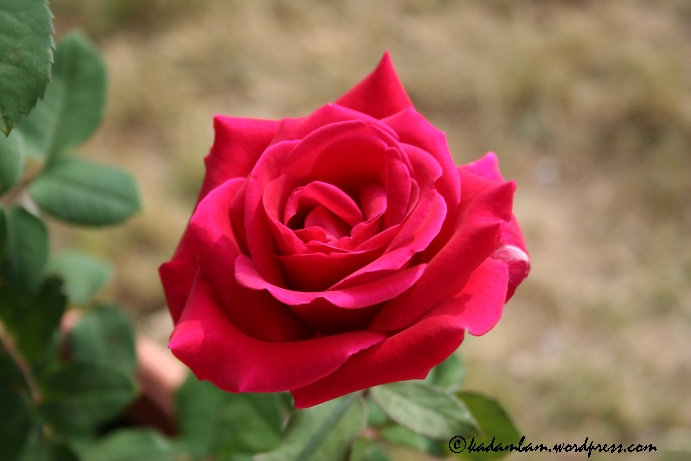 শুভেচ্ছা
চপল কুমার রায়    
                   সহকারী শিক্ষক
             আলোকঝাড়ী উচচ বিদ্যালয়
                খানসামা দিনাজপুর
শিক্ষক পরিচিতি
বাংলা ১ম পত্র
পাঠ পরিচিতি
সপ্তবর্ণা
সপ্তম শ্রেণি
সময় ৪৫ মিনিট
আজকের বিষয়
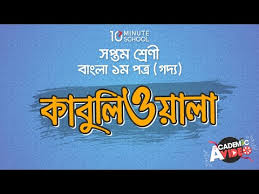 পূর্ব জ্ঞান জাচাই
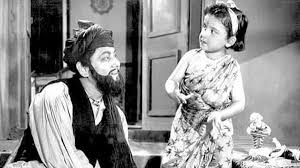 পাঠ শিরনাম
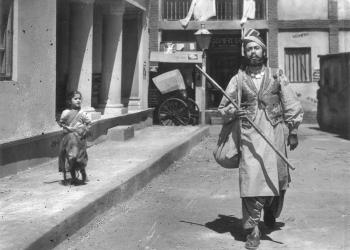 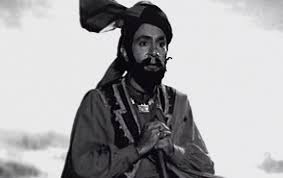 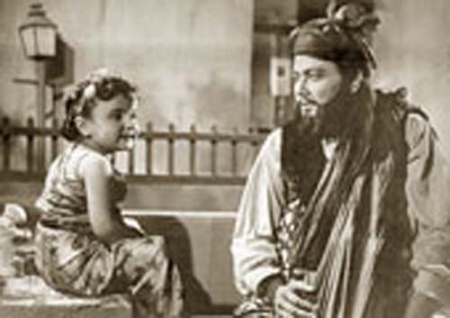 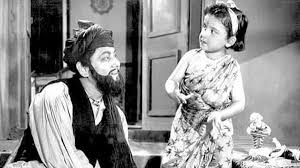 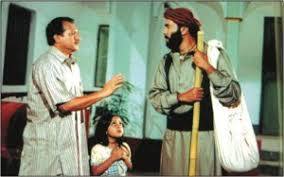 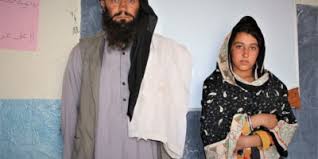 পাঠ শিরনাম
কবি রবীন্দ্রনাথ ঠাকুরের জন্ম মৃত্যু সম্পর্কে বলতে পারবে
কাবুলীওয়ালা কে তা বলতে পারবে ?
গল্পটির মুলভাব ব্যখ্যা করতে পারবে
একক কাজ
খুকীকে দেখে কাবুলিওয়ালার কী মনে হয়েছিল আলোচনা কর
আদর্শ্য পাঠ
বাড়ির কাজ
কাবুলিওয়ালা গল্পের মুলভাব আলোচনা করবে
ধন্যবাদ
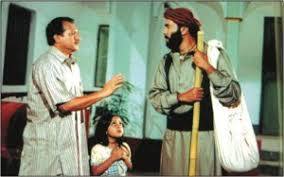 ধন্যবাদ